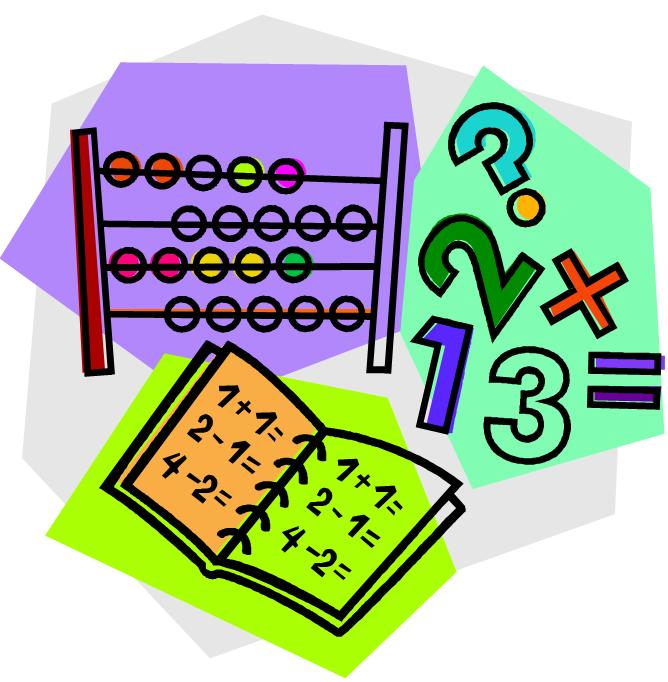 Урок математикиТема:Сложение и вычитание в пределах 6.
Цель: формировать умения выполнять сложение и вычитание в пределах 6.
Задачи: 

Обучение работе с книгой

Обучение работе в группах
Групповая работа
Цель: включение каждого ученика в активную работу

Задачи: 
Развитие коммуникативных навыков;
На основании полученных знаний прийти к новым знаниям;
Проговаривать последовательность действий.
Этапы:
1. Подготовка к выполнению группового задания 

2. Организационная работа детей в группе

3. Анализ работы каждой группы